ГБОУ СОШ № 1352 с углубленным изучением английского языка г. Москвы
Названия веществ
Политова Светлана Викторовна, 
учитель химии высшей категории
Н
О
М
Е
Н
К
Л
А
Т
У
Р
А
23
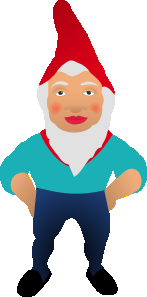 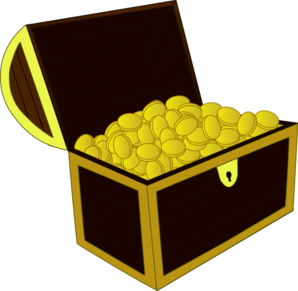 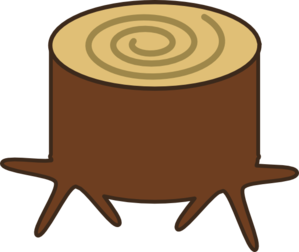 +ура
1234
234
Т
Химическая номенклатура
Химическая номенклатура – свод правил, позволяющих однозначно составить ту, или иную формулу или название любого химического вещества, зная его состав и строение
Al2O3, FeO, Na3P, PbCl2, Cr2S3
Химическая номенклатура
Если бинарное соединения представляет собой соединение элемента, образующего металл, с элементом, образующим неметалл, то на первое место (слева) всегда ставится символ элемента, образующего металл
Пример:
Al2O3, FeO, Na3P, PbCl2, Cr2S3
Химическая номенклатура
Если оба элемента, входящие в состав соединения – элементы, образующие неметаллы, то их символы располагают в следующей последовательности:
BSiCSbAsPNHTeSeSAtIBrClOF
Пример:
BF3, CCl4, As2S3, NH3, SO3, I2O5, OF2
Бинарные соединения
Би-2
O
Оксид
S
Сульфид
Cl
Хлорид
Бинарные соединения
Би-2
Бромид
Силицид
Фосфид
Бинарные соединения
Би-2
Нитрид
Карбид
Гидрид
Построение названия
Чего?
Al
Cl3
Хлорид алюминия
Ca
O
Zn
S
Переменная валентность
Fe
Cl3
Cu
O
Fe
S
Пример:
Проверь себя
Проверь себя
Проверь себя
Проверь себя
Домашнее задание: § 17, упр 2, 3, 4
1.Составьте систематические названия веществ (для бинарных веществ):а) O2, FeBr2, BF3, CuO, HI;б) N2, FeCl2, Al2S3, CuI, H2Te;в) I2, PCl5, MnBr2, BeH2, Cu2O.
2.Назовите двумя способами каждый из оксидов азота: N2O, NO, N2O3, NO2, N2O4, N2O5. 
3.Запишите формулы следующих веществ:а) фторид натрия, сульфид бария, гидрид стронция, оксид лития;б) фторид углерода(IV), сульфид меди(II), оксид фосфора(III), оксид фосфора(V);г) селеноводород, бромоводород, йодоводород, теллуроводород;
Ссылки:
http://www.chem.msu.su/rus/school/zhukov1/08.html - С. Т. Жуков Химия 8-9 класс